Galileo Ticketing Software
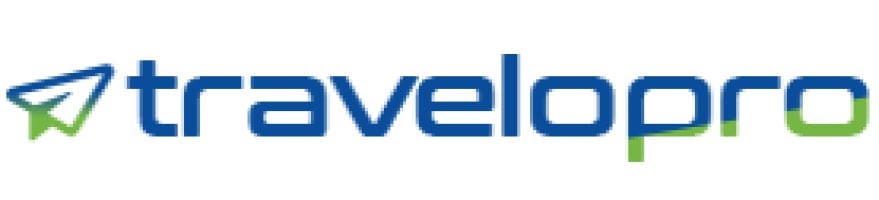 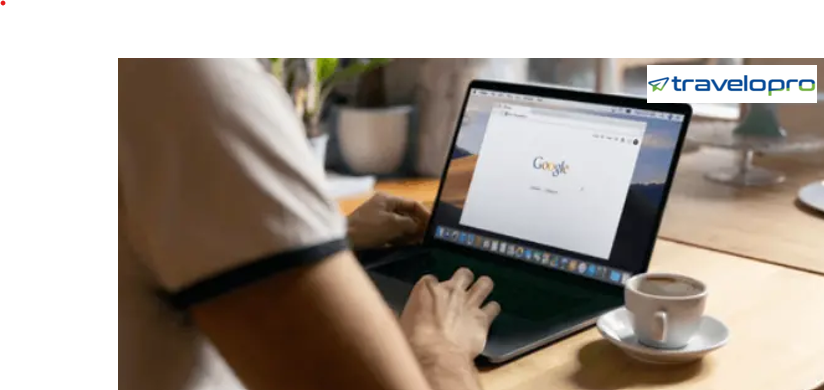 Galileo Ticketing Software
Email id : contact@travelopro.com
Phone No : 98455 66441
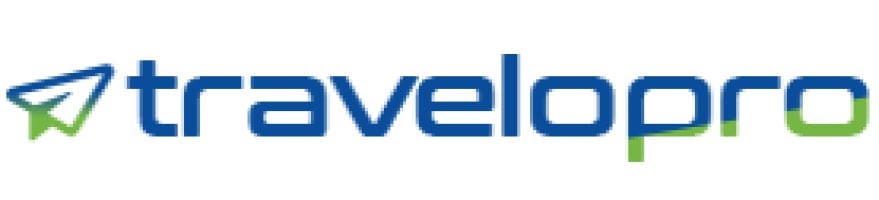 Maintain Smooth Air and Hotel Availability with Galileo
 
Travelopro is a Travel Portal Development Company in all over the world. We offer B2B and B2C Travel Portals which has reputation and good will because of its work.
Travelopro, a leading travel portal development company that specializes in building a self-reservation system for travel agencies and travel management companies. Our Galileo GDS integrated solution connects businesses through multiple travel channels. It helps in dealing with airline inventory management solutions & airline consolidation for international airlines.
Travelopro brings together the best flight suppliers, GDS, and consolidator inventory to provide unparalleled content. Galileo Ticketing Software allows a customer to specify their travel requirements such as the city of departure, destination, departure date, return date, and a class of travel.
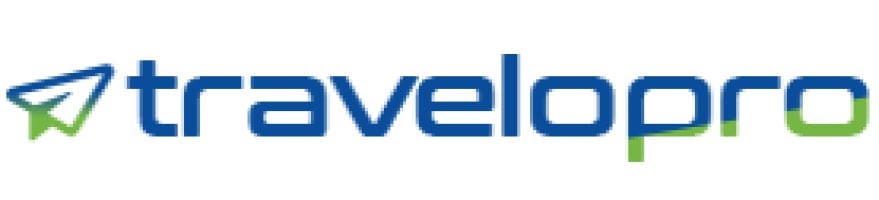 Galileo GDS software is generally integrated for the IATA agents through web services. We provide the best-integrated system to our clients by associating with a maximum number of inventories related to flight, hotels, car rental, bus, cruise, transfers, and vacation, through the Galileo GDS system.
Galileo's travel reservation system offers flights, hotels, cars, and holiday packages among others. Our airline reservation system is a web-based booking solution that helps in consolidating data from all airlines through the use of global distribution systems. The system provides inventory and rates in real-time to customers as well as travel agents.  
Travelopro provides global distribution system services for the travel industry through its computerized reservations systems, leading-edge products, and innovative, internet-based solutions like the pre-integrated Galileo travel reservation system.
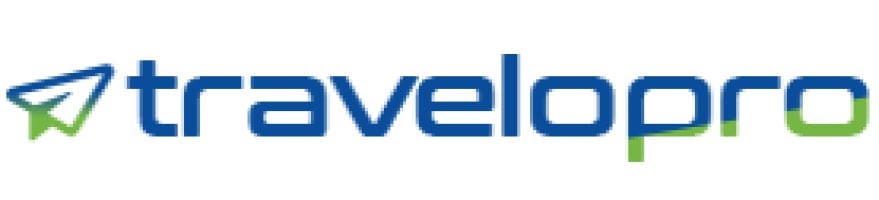 Our pre-integrated Galileo Reservation System enables travel agencies, technology development partners, and suppliers of air, hotel, car, tour packages, and other services to seamlessly integrate Galileo GDS and functions into their applications via the Internet, thereby reducing development time, effort, maintenance and operating costs.
Integrating the Galileo GDS system to your travel portal or booking engine can provide huge real-time data and facilities to book flights online with more options.
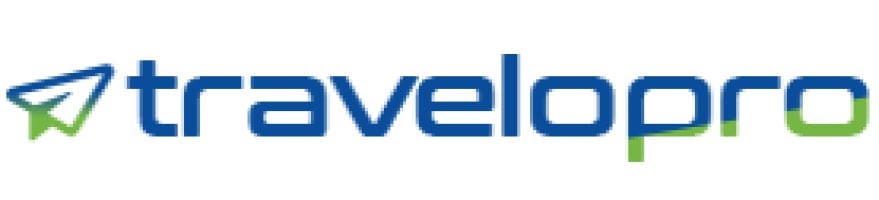 How can Galileo XML API Integration help travel management companies?
 
We deliver online travel solutions for B2C, B2B, B2B2C and B2B2B travel portals, and these travel portals or websites can integrate to various APIs for flights, hotels, and cars for real time inventory.
Our booking engine is connected via API with multiple airline suppliers, hotel supplier's and car suppliers and also to several GDSs (Amadeus, Galileo, Worldspan) and consolidators and it is easily managed from its own dedicated admin panel having dynamic features at back end.
We integrate GDS Services into the specific web applications and travel websites as per the personalized need of our client’s business. Our customer-friendly online booking engine is equipped with the latest XML and APIs.
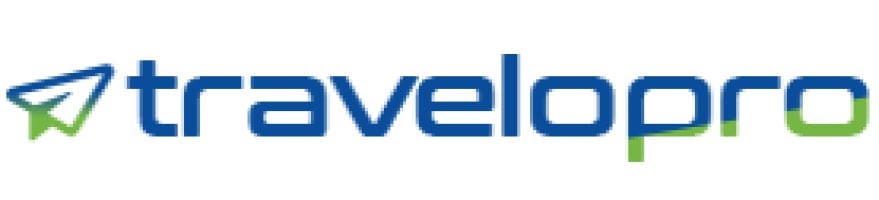 We, at Travelopro influence the travel technology market with innovative business solutions and strive to be a one-stop shop for all your travel technology needs. We develop travel portals that can generate monetary returns for you at every single click.
If you are developing your travel business or entering for the first time in e-business, we are here to help you to find all the travel portal related solutions.
Our team of experienced professionals provides you the best possible solutions. We provide customized travel portal development to your changing requirements.
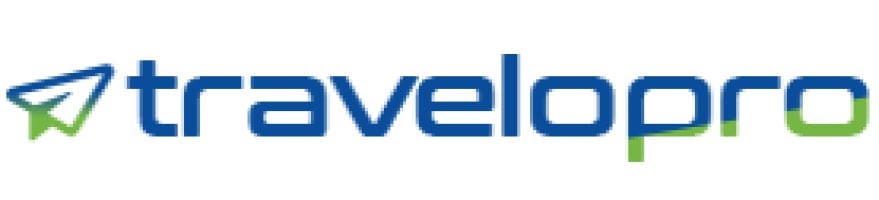 Galileo GDS System - Offered by Travelport, Is One of the Most Sophisticated Global Distribution Systems for Travel Domain

Our Galileo airline reservation system connects to Galileo GDS / Galileo Global Distribution System for worldwide flight inventory. Galileo is one of the major GDS including Amadeus and Sabre is powering several travel booking systems. Galileo has been one of the most preferred CRS systems by travel agencies and travel management companies. 
The main reason behind the preference is the benefits associated with Galileo. Aggregates the travel contents for flights, hotels, transfers, and sightseeing and shares the information to all the web portals through their proprietary APIs or web services. End users can search and book all the travel content by searching and making payments online. The majority of fulfillment processes can be automated easily using the system.
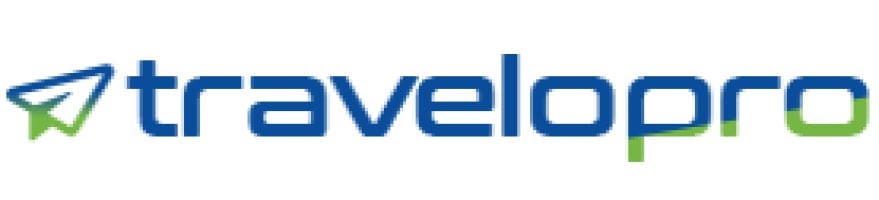 Our Galileo XML API Integration helps integrate all services in one place, which in turn enables the travelers to discover the best deals available worldwide. We are the world’s leading Galileo API Integration supplier who has a long and successful clientele across the world who are satisfied and take the services of the company. The Galileo airline reservation system stands with the lead position in airline reservation software and connected to almost all the leading airline companies. 
It also provides solutions to travel agencies by offering desktop solutions (search & book) and web services XML to connect to the core database. Galileo's travel reservation system offers flights, hotels, cars, and holiday packages among others. Our airline reservation system is a web-based booking solution that helps in consolidating data from all airlines through the use of global distribution systems. The system provides inventory and rates in real-time to customers as well as travel agents.
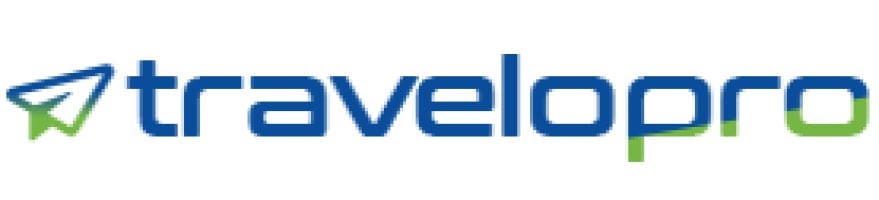 Airline reservation systems (ARS) are part of the so-called passenger service systems (PSS), which are applications supporting the direct contact with the passenger. ARS eventually evolved into the computer reservations system (CRS). 
A computer reservation system is used for the reservations of a particular airline and interfaces with a global distribution system (GDS) which supports travel agencies and other distribution channels in making reservations for most major airlines in a single system. 
Galileo is a value-added aggregator of travel inventory, dedicated to supporting its customers and through them, expanding choices for travelers worldwide. Galileo system commands a leadership position in airline software and connected to almost all the leading airlines.
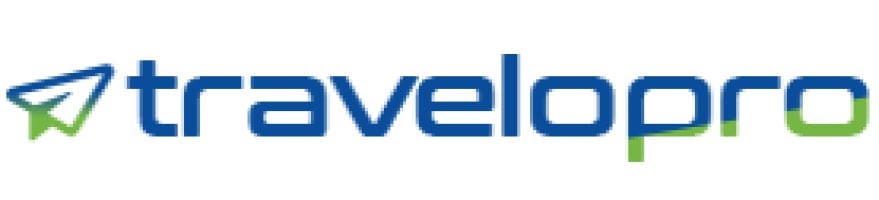 Benefits of Galileo GDS integration:
 
Enhanced efficiency
Decease in the operating cost
Increase in productivity
Sales enhancement
Customized solution
Can provide individual identity to travel agents
Real time access to inventory and contents
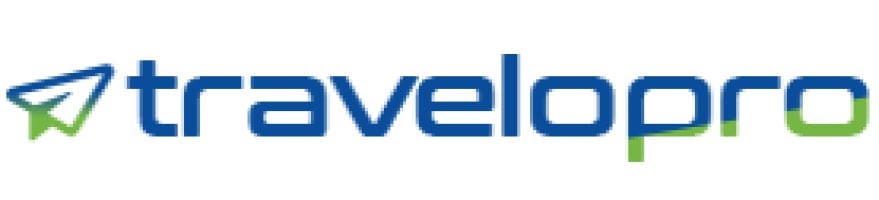 CONTACT US:For more details, please visit our website: 

https://www.travelopro.com/galileo-ticketing-software.php

 Email id :  contact@travelopro.com

Phone No : 98455 66441